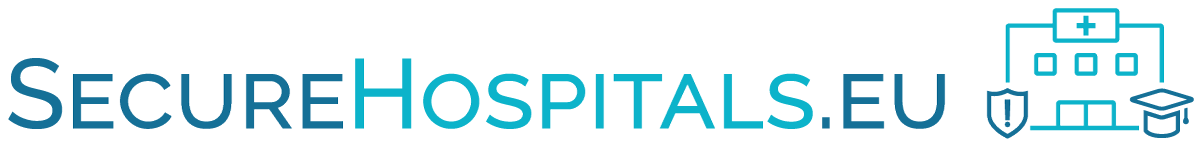 Infographics
Interspread GmbH
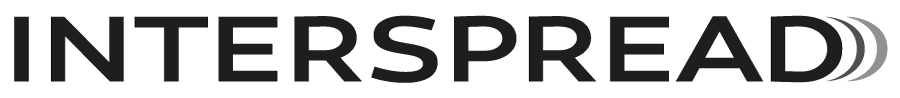 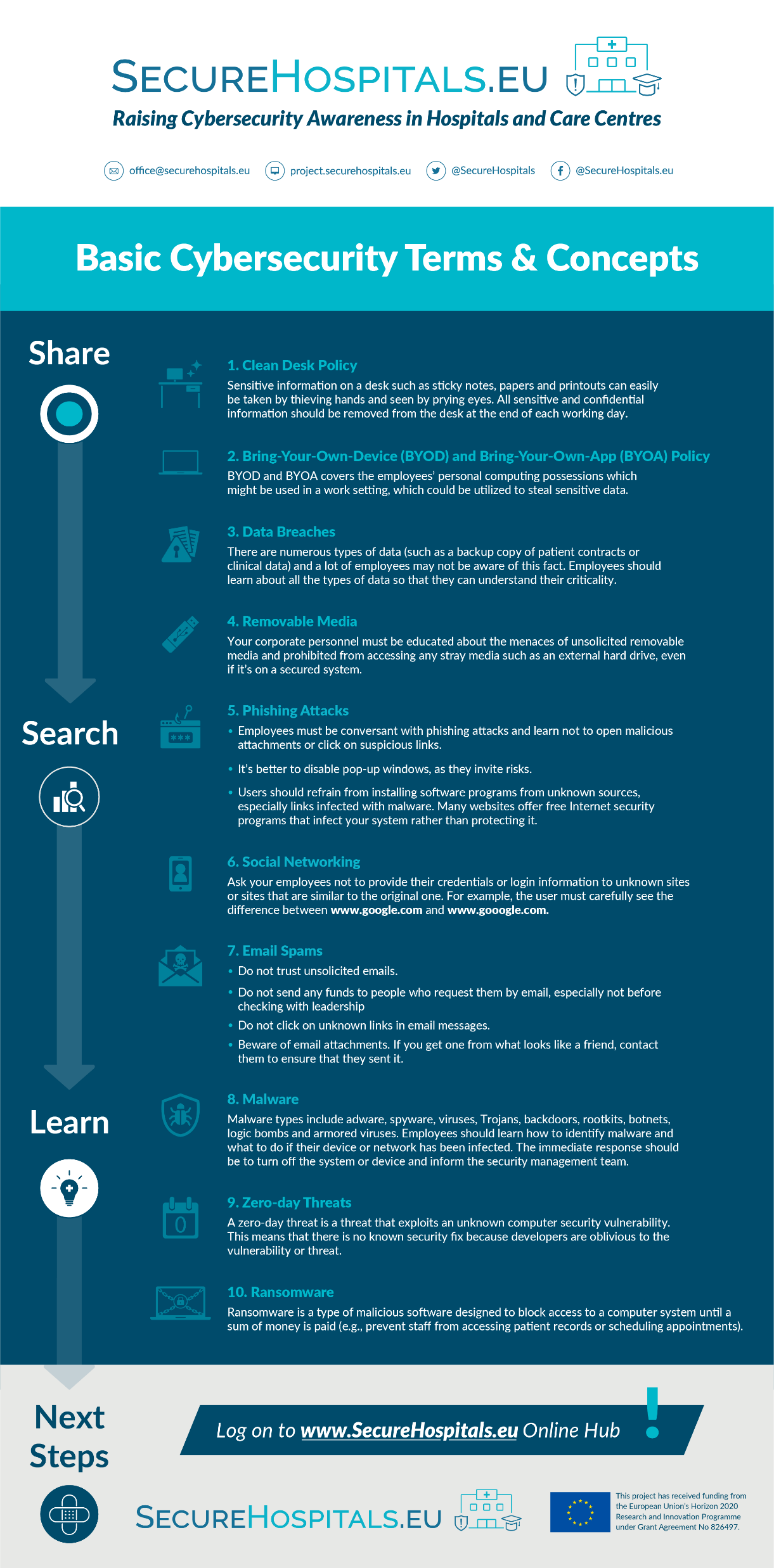 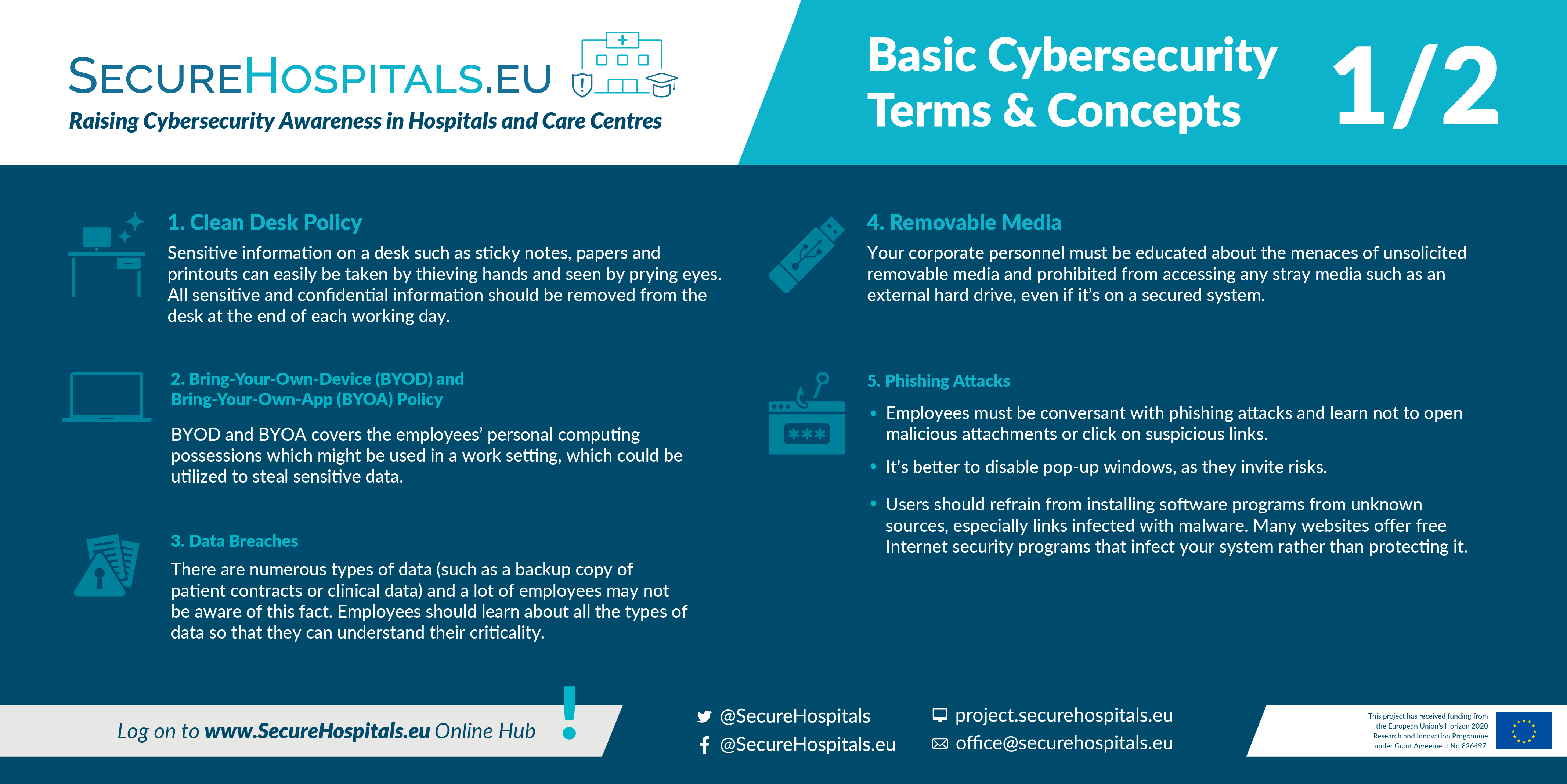 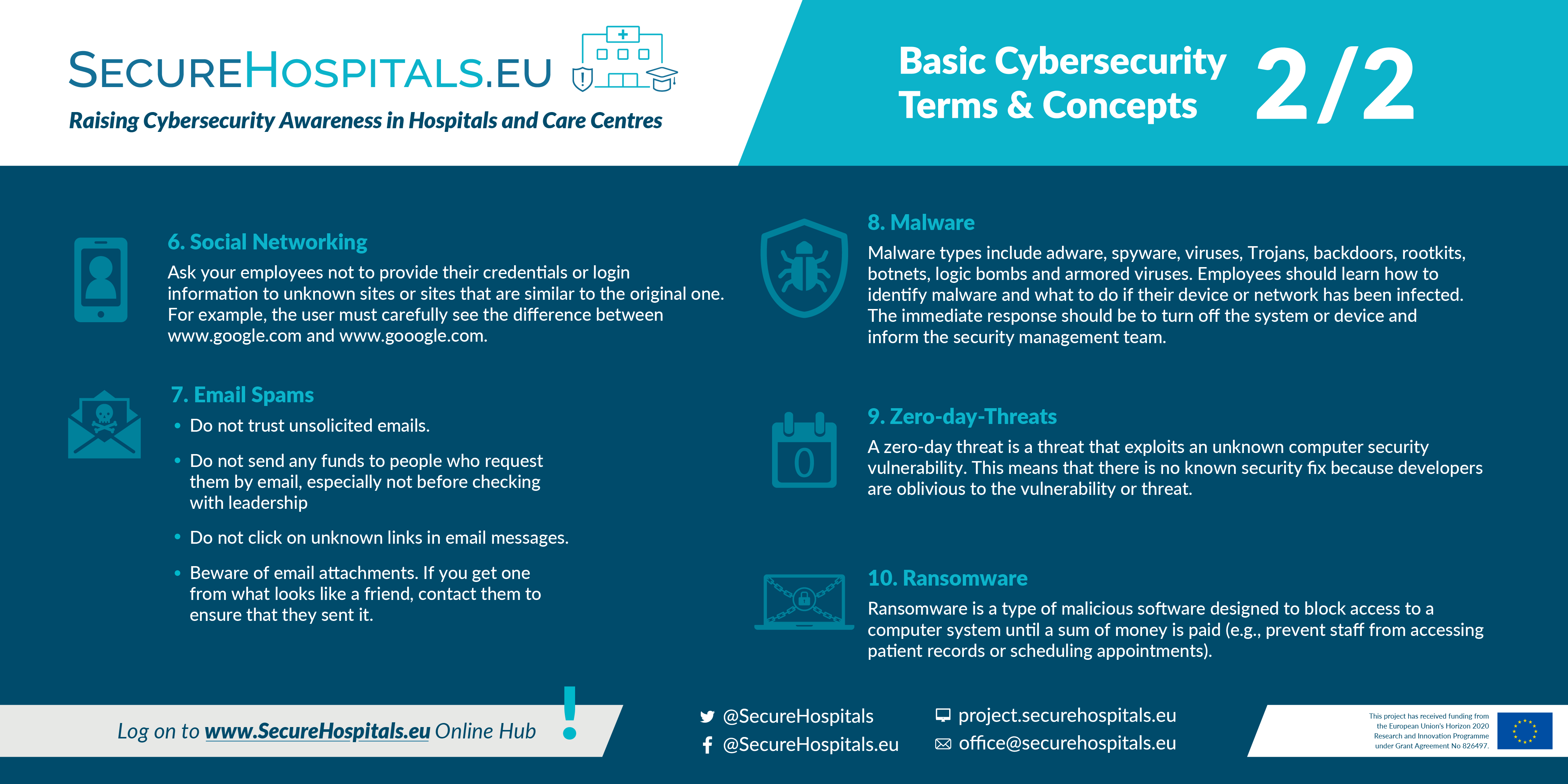 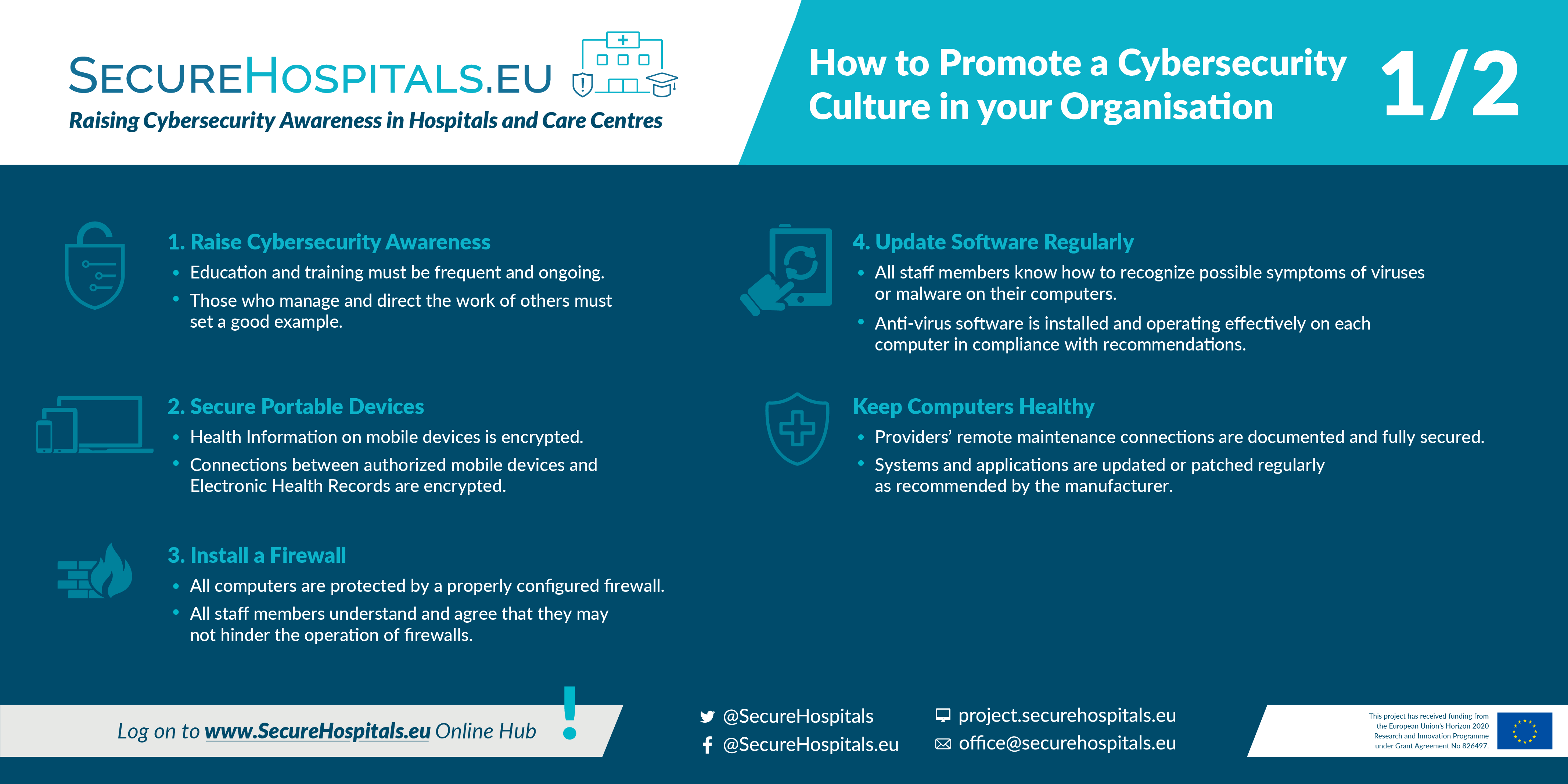 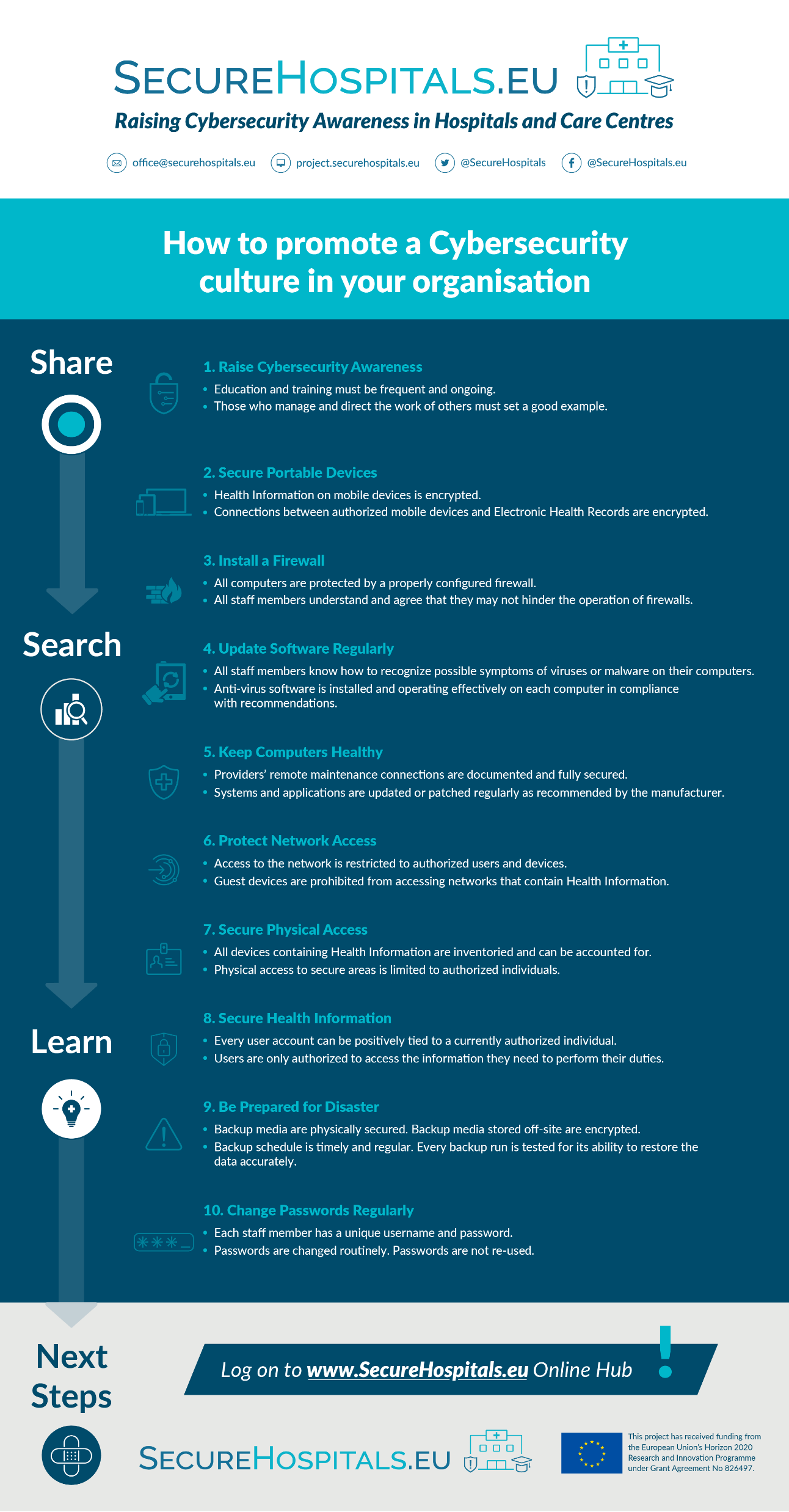 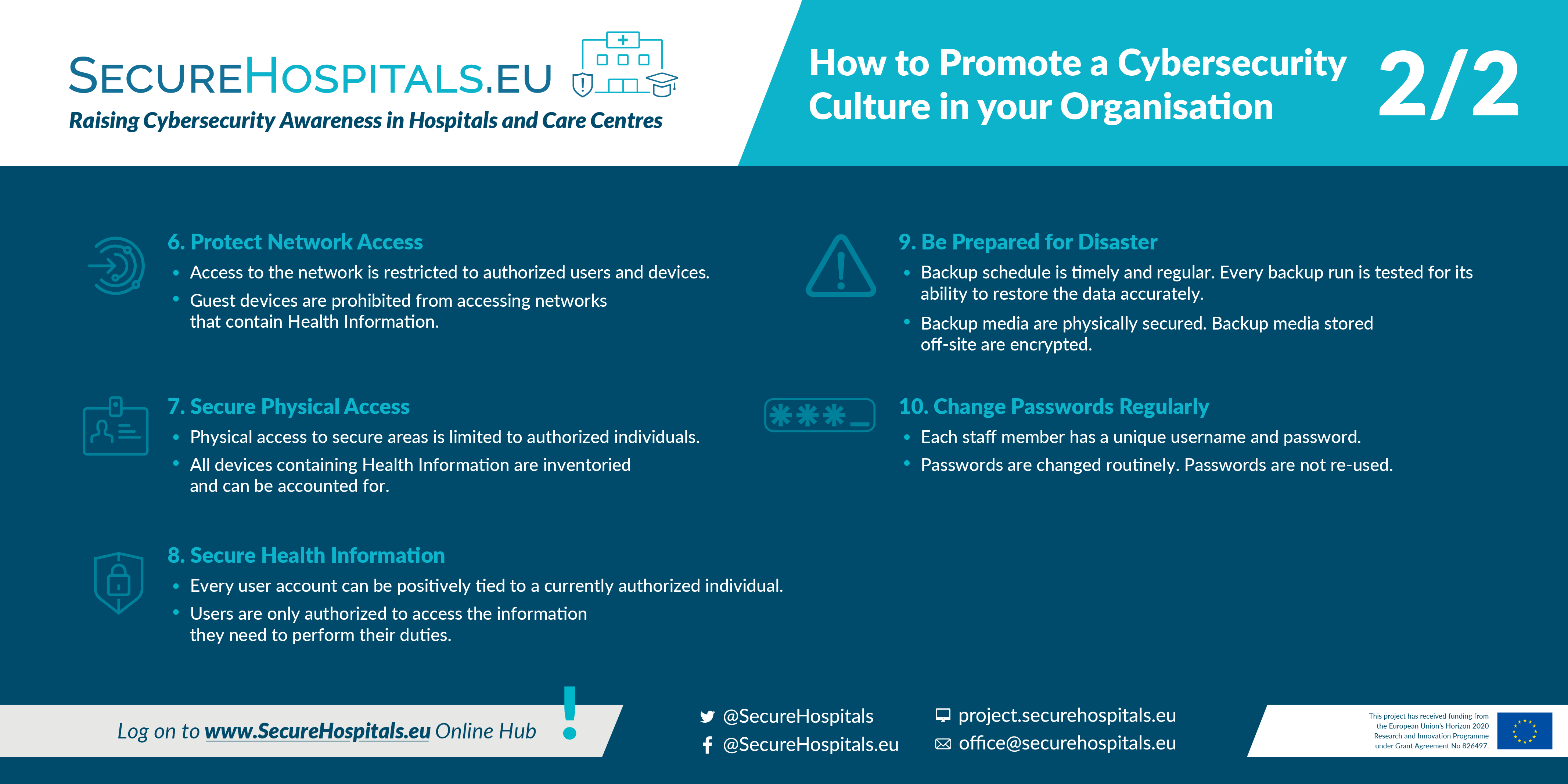 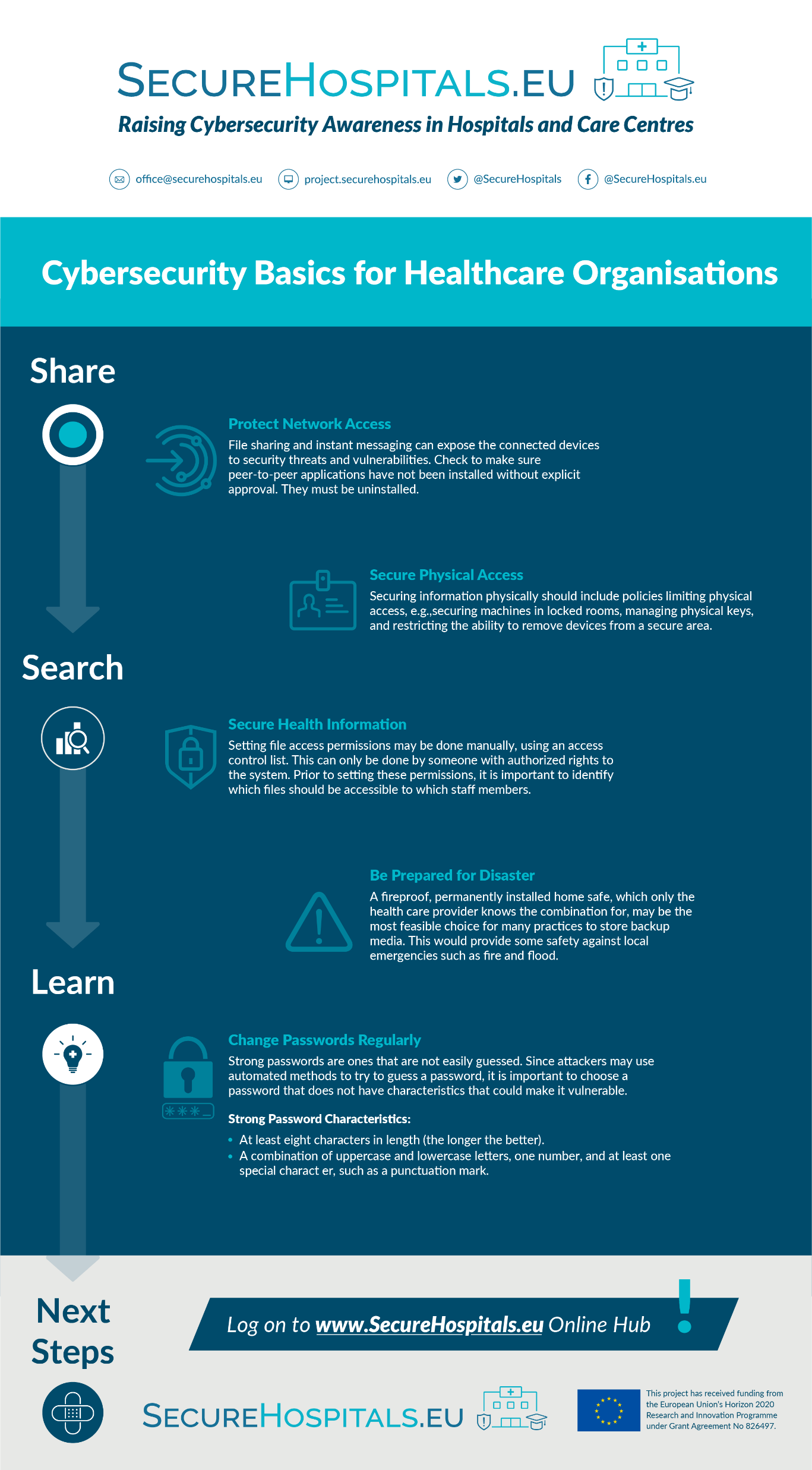 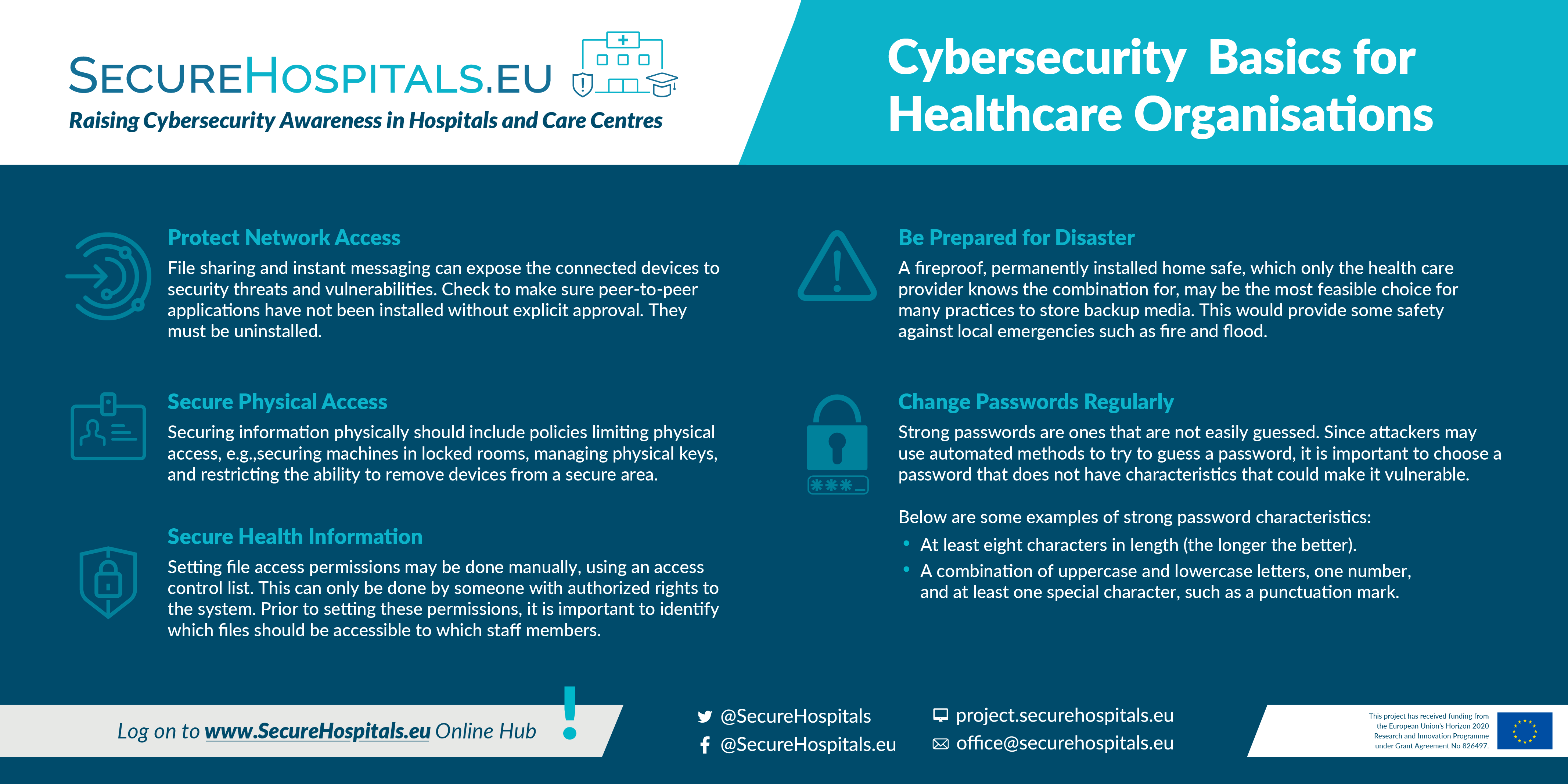 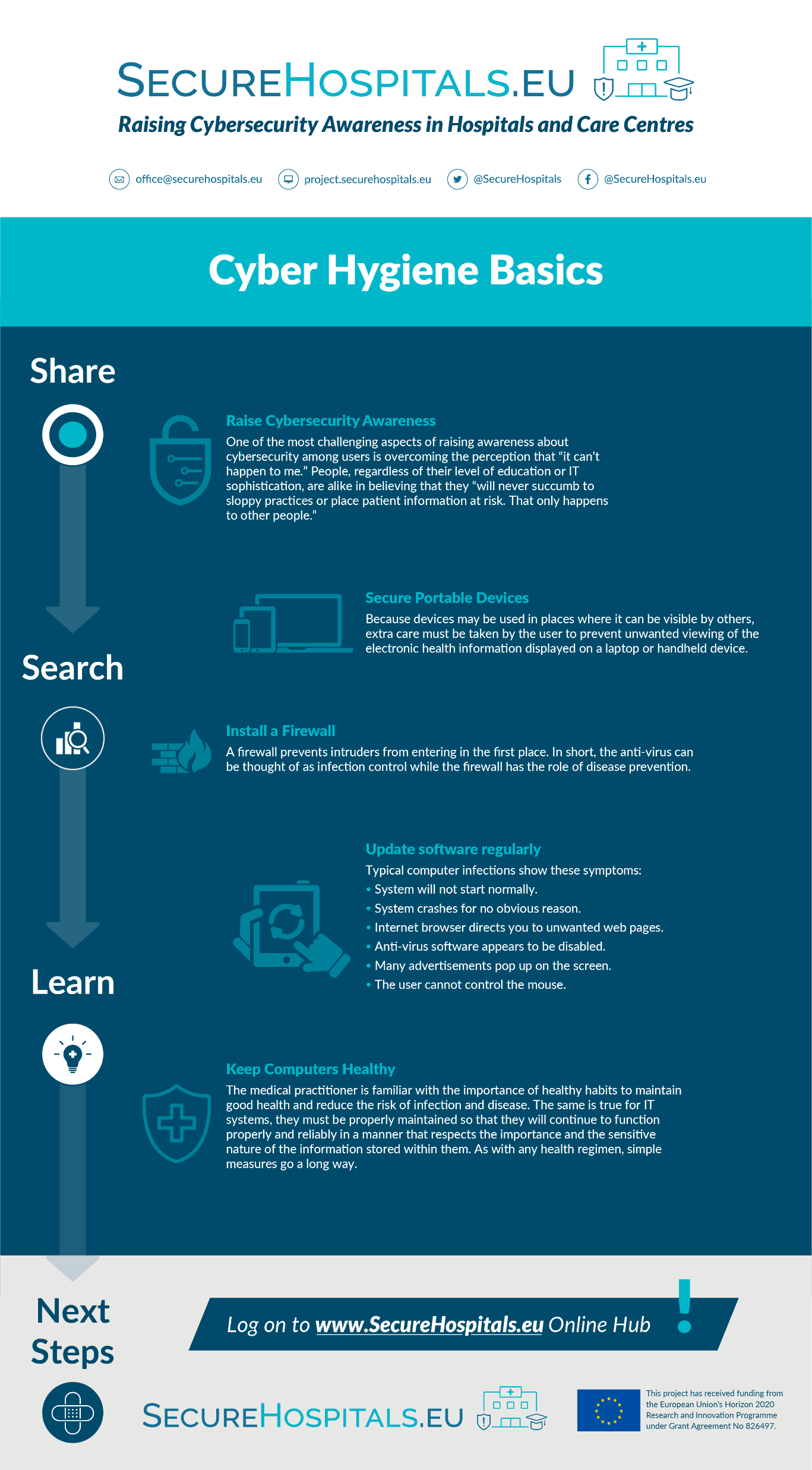 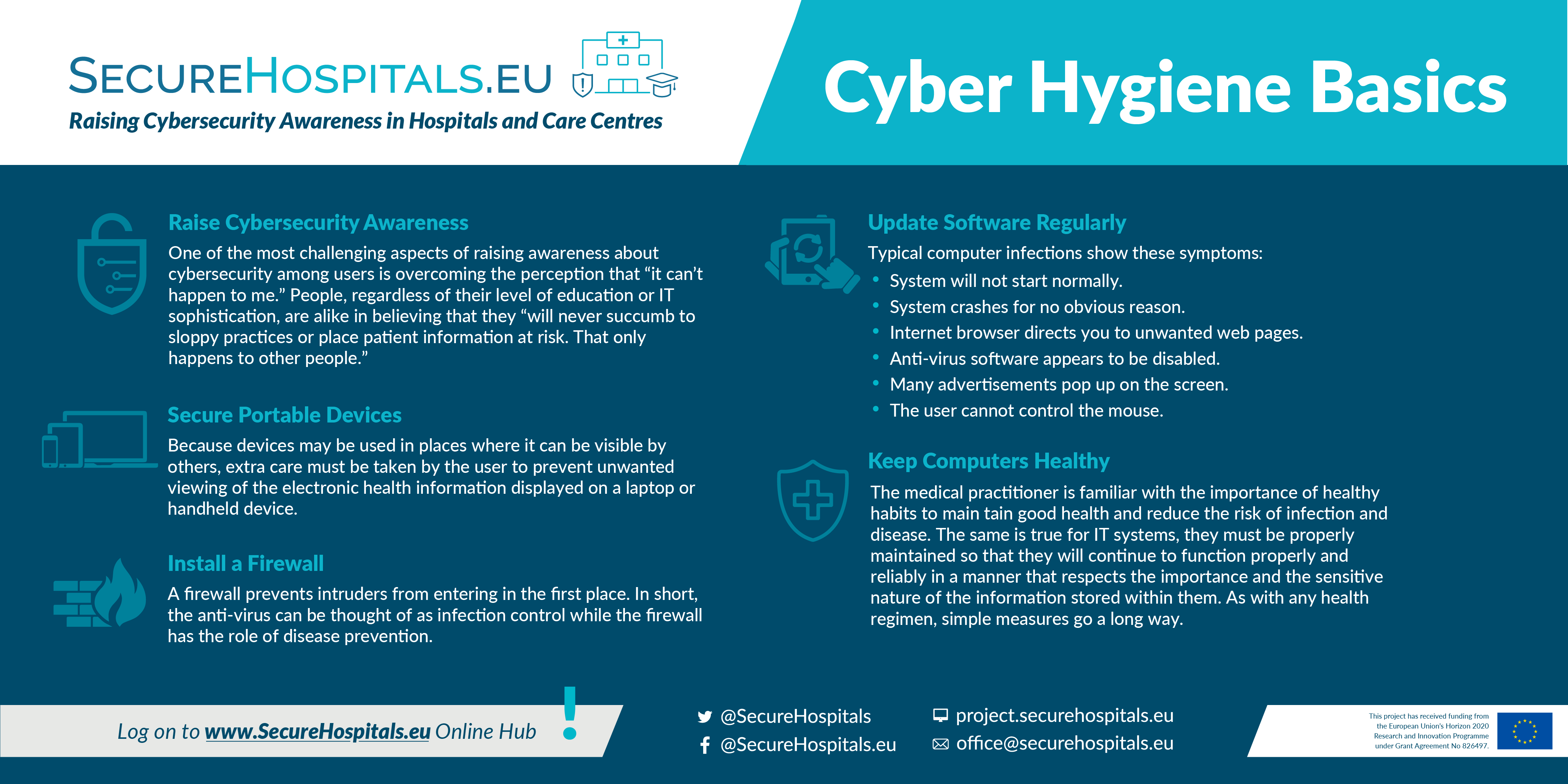 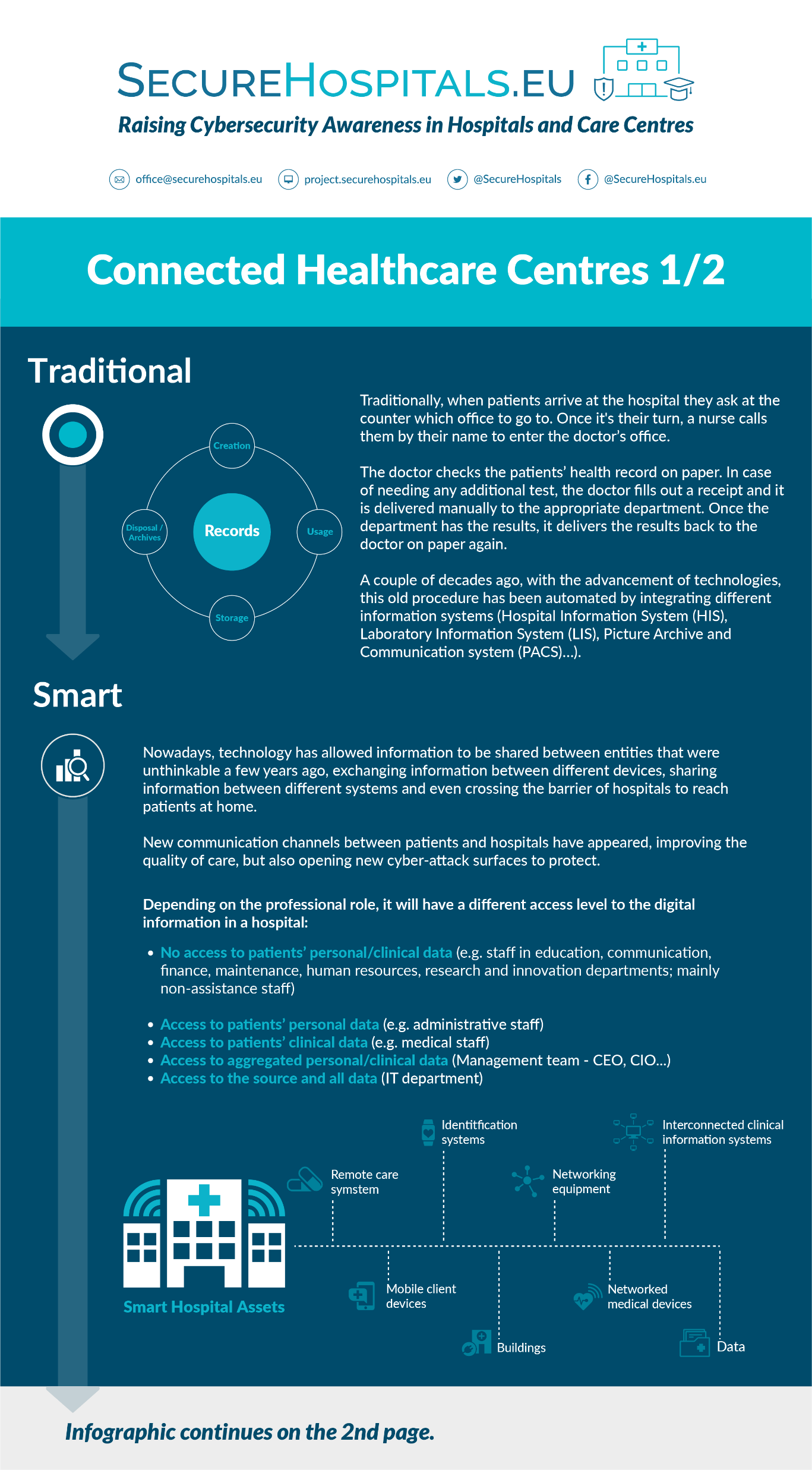 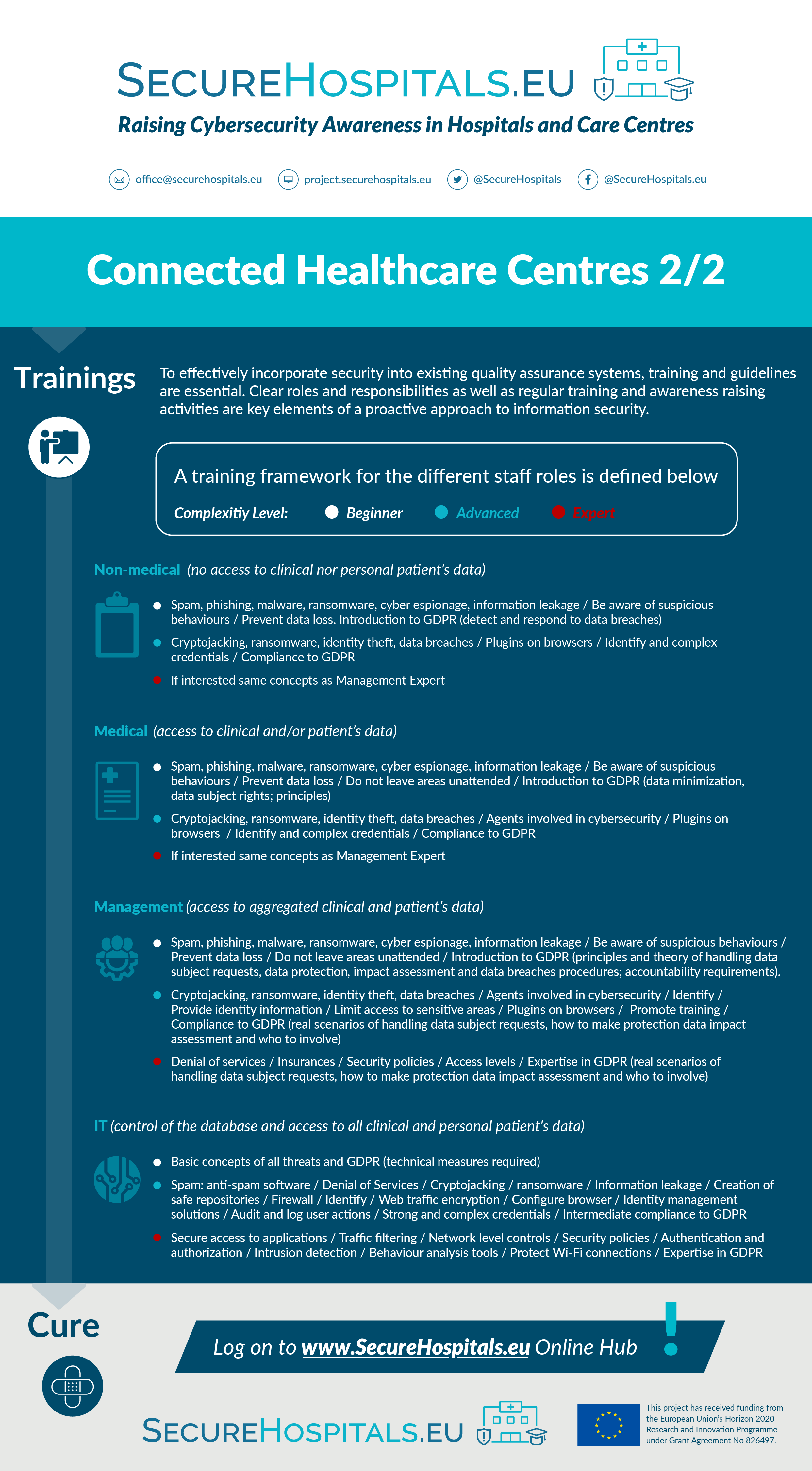 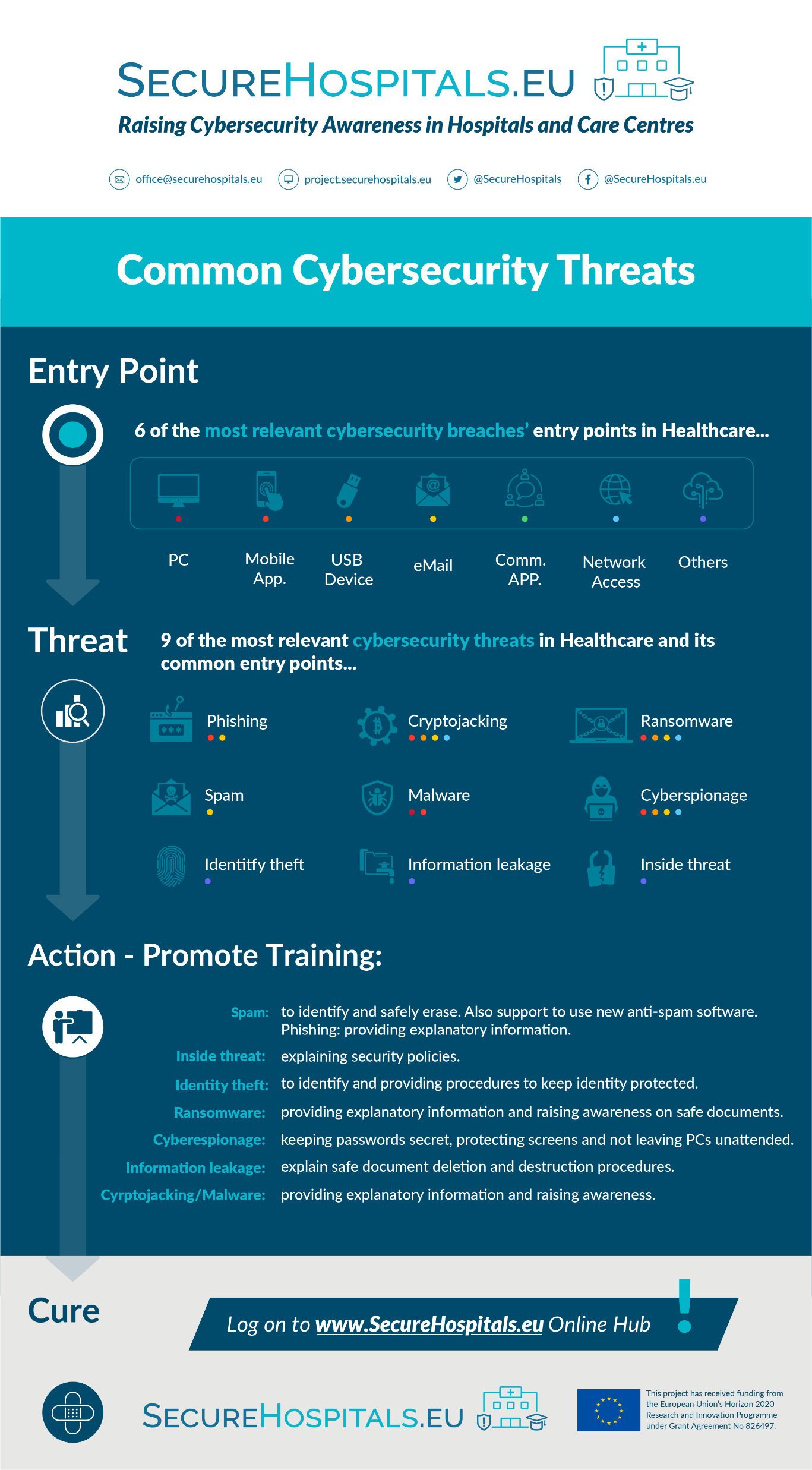 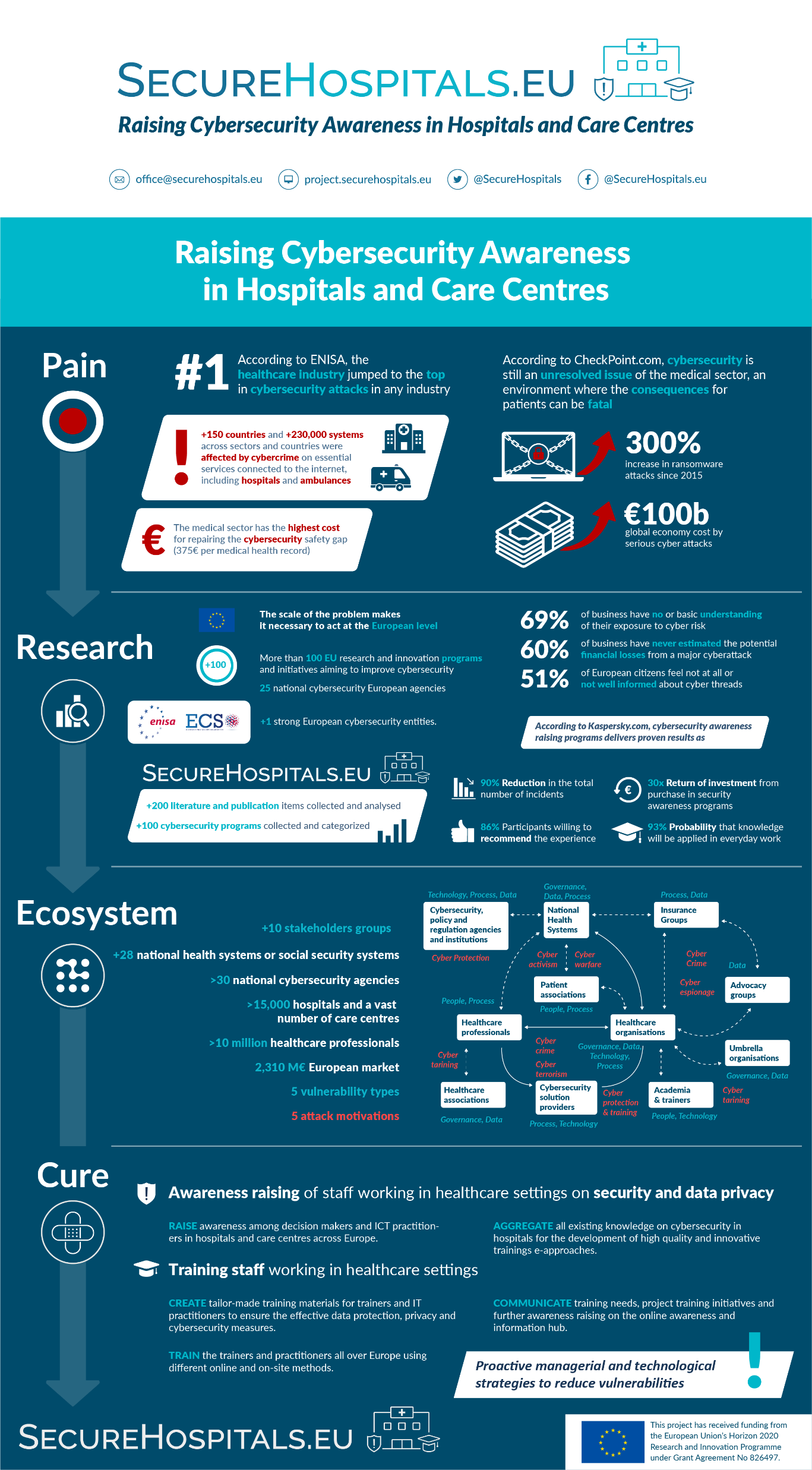 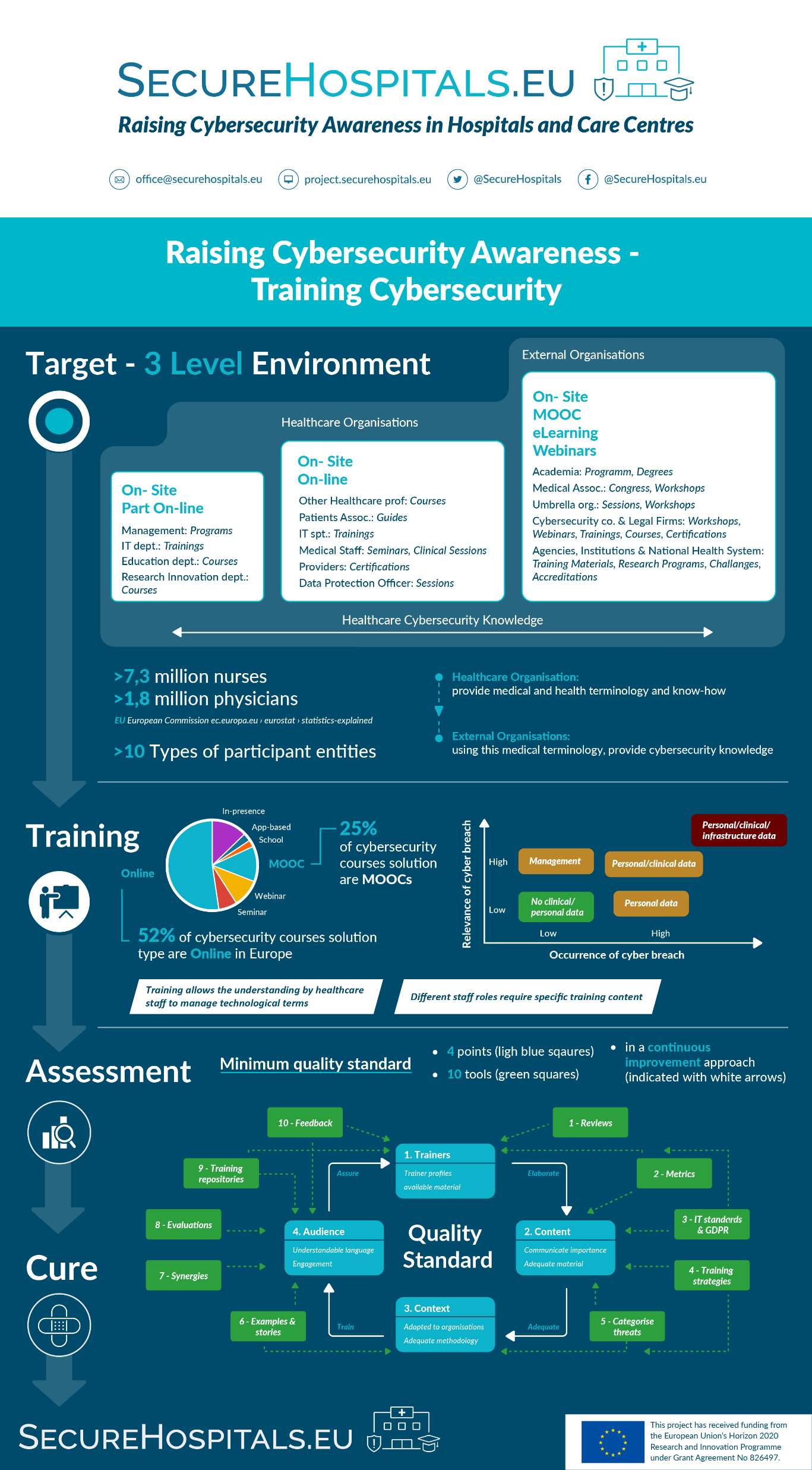